3.7				  	        	      Ekvationer
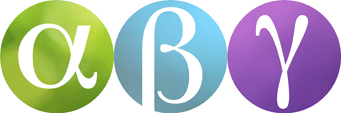 Vad är en ekvation?
Ett algebraiskt uttryck innehåller minst en variabel. 	En variabel kan ha vilket värde som helst.
En ekvation är en likhet som innehåller minst ett obekant tal. 
Genom att lösa ekvationen kan man ta reda på vilket det obekanta talet är.
vänster led    =
höger led
(V.L.)      =
(H.L.)
I en ekvation är värdet av det som står till vänster om likhetstecknet lika med värdet av det som står till höger.
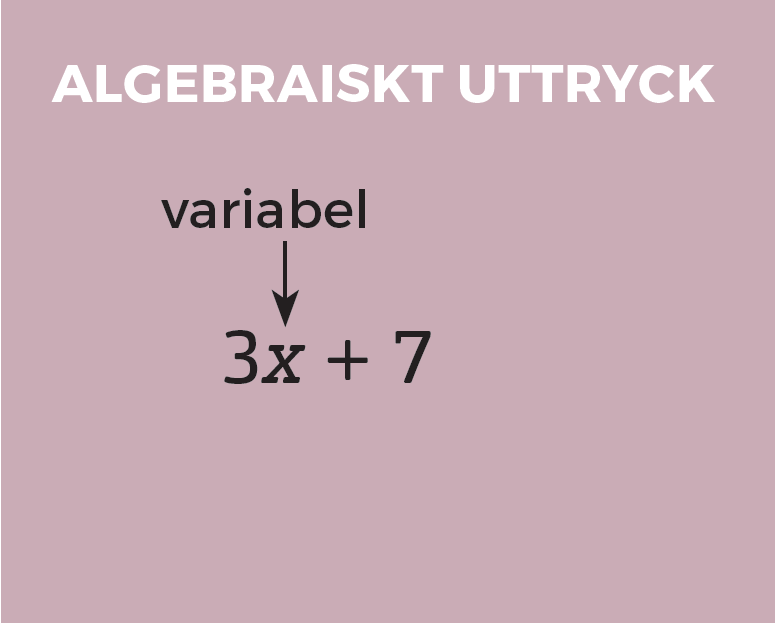 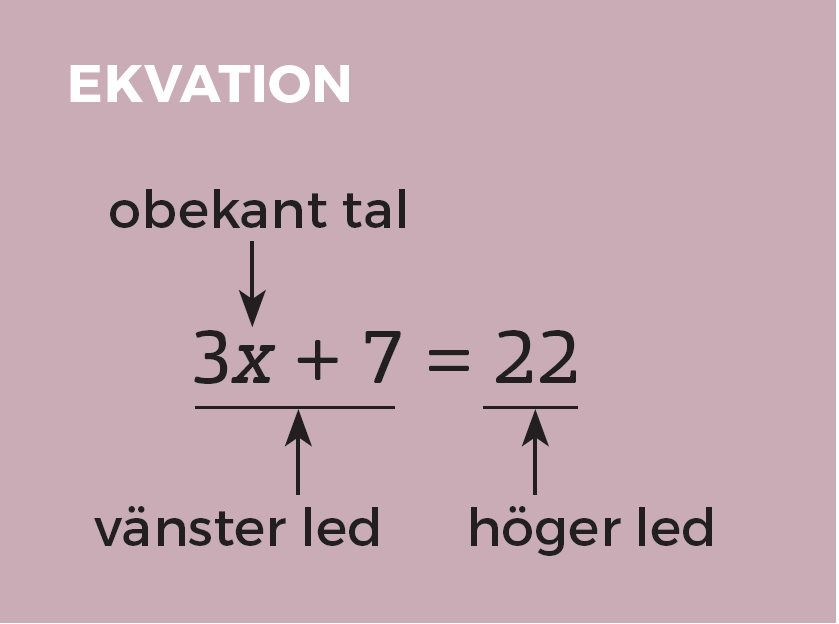 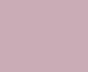 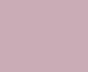 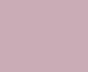 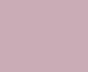 Tändstickor i en ask
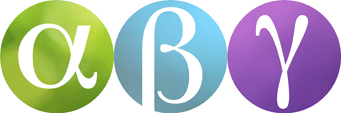 Hur många tändstickor finns det i varje ask? Det är lika många stickor i båda askarna.
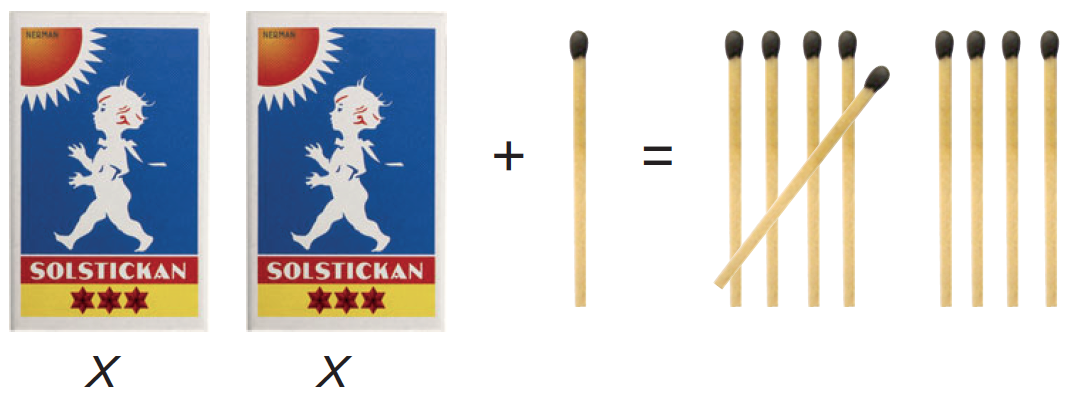 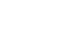 Eftersom det är lika många stickor i varje ask skriver vi x under varje ask.
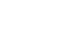 Vi kallar antalet tändstickor i varje ask för x och tecknar sedan en ekvation.
x + x + 1 = 9
Ekvationen kan förenklas.
2x + 1 = 9
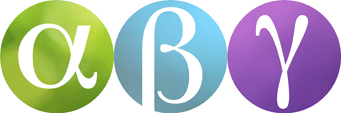 Balansmetoden
En ekvation kan lösas med olika metoder. En sådan är balansmetoden.
Den metoden går ut på att man liknar ekvationen vid en balansvåg som väger jämnt.
Om man tar bort något från ena sidan måste man ta bort lika mycket från den andra, om det fortfarande ska väga jämnt. Samma gäller om man lägger till något.
2x
8
2
2
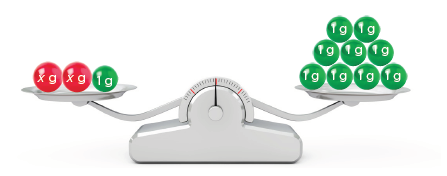 2x + 1 = 9
2x + 1 – 1  = 9 – 1
2x = 8
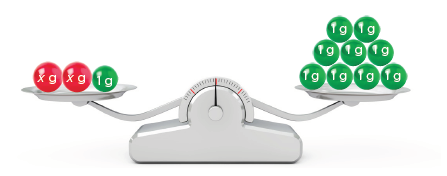 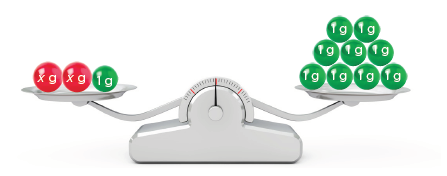 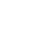 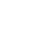 =
x = 4
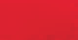 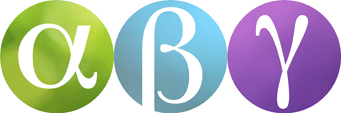 Prövning
När man har löst en ekvation bör man alltid kontrollera om svaret stämmer.
Man gör en prövning.
Då sätter man in det värde man har fått på det obekanta talet i ekvationen.
Om vänster led och höger led är lika (V.L. = H.L.) så stämmer värdet man fått.
2x + 1 = 9
. . . . .
x = 4
Prövning
9
V.L. = 2 · 4 + 1 =
8 + 1 =
H.L. = 9
V.L. = H.L.
Ekvationens lösning stämmer.
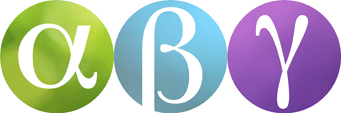 Exempel
Lös ekvationerna.
5x + 3 =  23
– 1 = 2
b)
z
a)			5X + 3 = 23
5x
20
4
Du börjar med att subtrahera 3 från båda leden. Då blir x-termen ensam kvar i vänster led.
5
5
5X + 3 – 3 = 23 – 3
5x = 20
Genom att dividera med 5 i båda leden får du x ensamt kvar.
=
x = 4
Prövning
5 · 4 + 3 =
20 + 3 =
V.L. =
23
V.L. = H.L
H.L. = 23
Det stämmer.
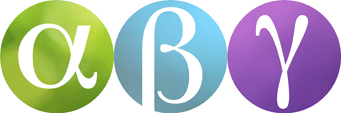 Exempel
Börja med att addera 1 till båda leden. 
Då blir z-termen ensam kvar i vänster led.
– 1 = 2
– 1 = 2
– 1 =
– 1 + 1 = 2 + 1
= 3
= 3 · 4
b)
z
z
b)
z
z
z · 4
12
4
4
4
4
4
4
Multiplicera båda leden med 4. 
På så sätt får du z ensamt kvar.
z = 12
Prövning
3 – 1 =
2
V.L. =
H.L. = 2
V.L. = H.L
Det stämmer.